ΜΑΖΙΚΟΣ ΑΘΛΗΤΙΣΜΟΣ ΚΑΙ ΥΓΕΙΑ
Δρ.  Παναγιώτα Μπαλάσκα 
Προϊστάμενη τμ. Διαχείρισης Αθλητικών  Χώρων  Δ. Κορδελιού – Εύοσμου
Εργαστήριο  Διοίκησης  Αθλητισμού, Τουρισμού και Αναψυχής  ΤΕΦΑΑ, ΑΠΘ
Μέλος  ΣΕΠ ΕΑΠ
ΠΑΤΡΑ  2020
Εφαρμογή – Εποπτεία Πρωτοκόλλου Υγείας στις  Αθλητικές  Εγκαταστάσεις
«Μαζικός Αθλητισμός»  /  COVID - 19
Επιστρέφουμε στο γυμναστήριο
Η προσέλευση κατόπιν τηλεφωνικής επικοινωνίας 

Δελτίο καταγραφής αθλουμένων για ασφαλή επιστροφή

Κατάλογος εισερχομένων/εξερχομένων 

Υποχρεωτική χρήση ατομικής πετσέτας, ατομικού στρώματος και η αλλαγή καθαρών υποδημάτων 

Περιορισμένη χρήση των αποδυτηρίων 

Προτείνεται η χρήση γαντιών

Εφαρμογή αποστάσεων 2 μ.

Εφαρμογής αναλογία αθλουμένων ανά τμ χωρητικότητας αθλ. χώρου
Άθληση σε ... "απευθείας σύνδεση" από τον Δήμο Κορδελιού Εύοσμου

"ΖΩΝΤΑΝΑ" ΑΘΛΗΤΙΚΑ ΠΡΟΓΡΑΜΜΑΤΑ ΕΝΗΛΙΚΩΝΜΕΣΩ ΔΙΑΔΙΚΤΥΑΚΗΣ ΠΛΑΤΦΟΡΜΑΣ










     


      ΠΛΑΤΦΟΡΜΑ Cisco Webex
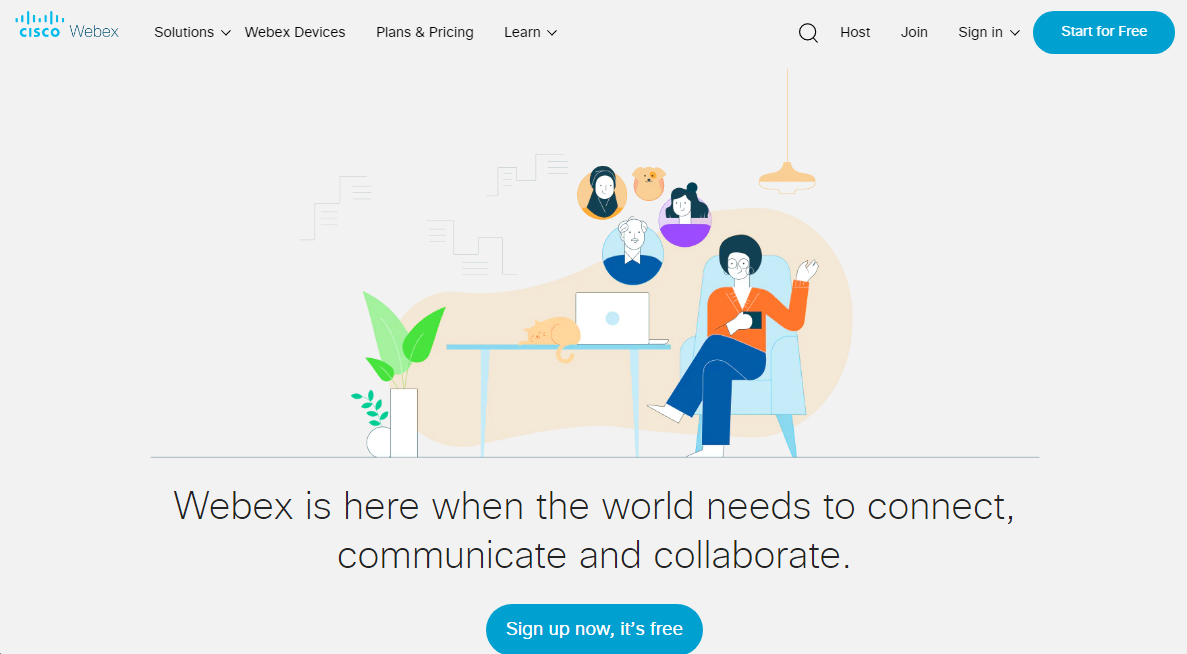 Ασφαλή επιστροφή στην αθλητική δραστηριότητα αθλούμενου
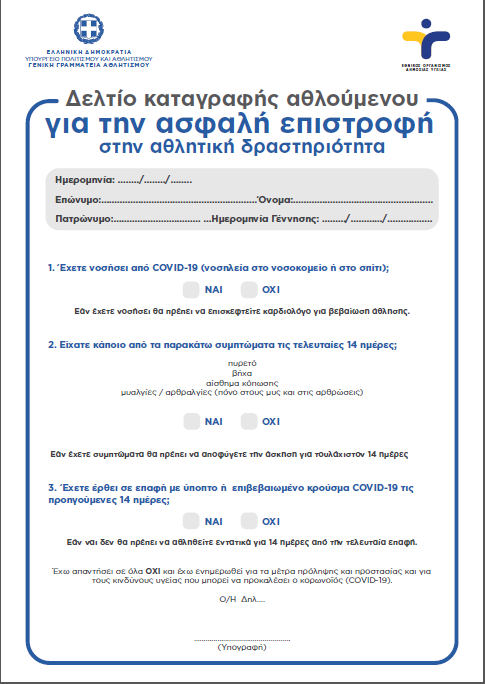 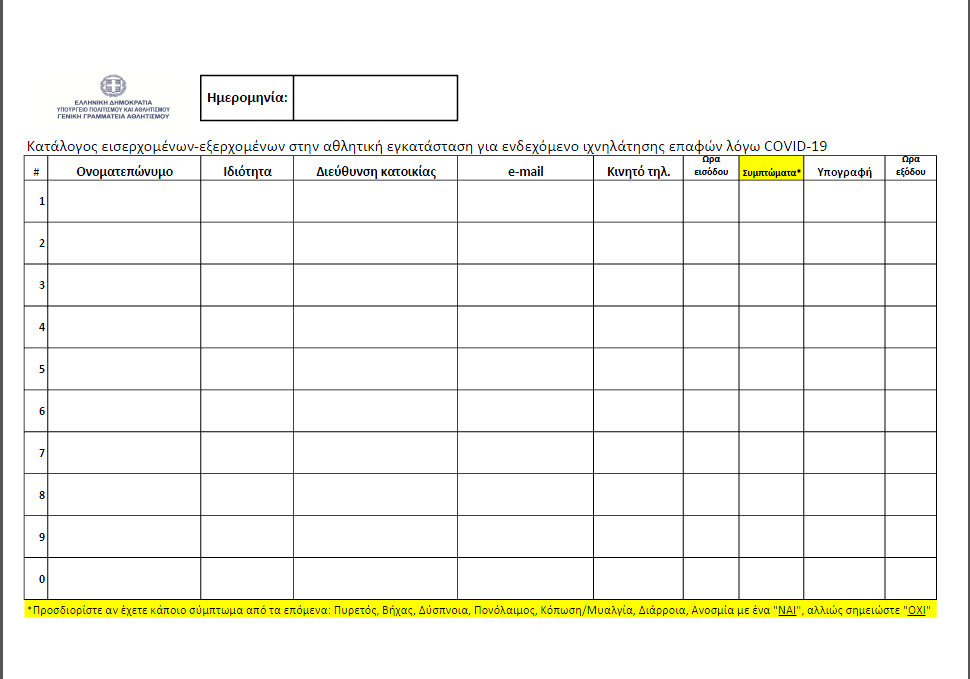 Ενδεικτικός προγραμματισμός
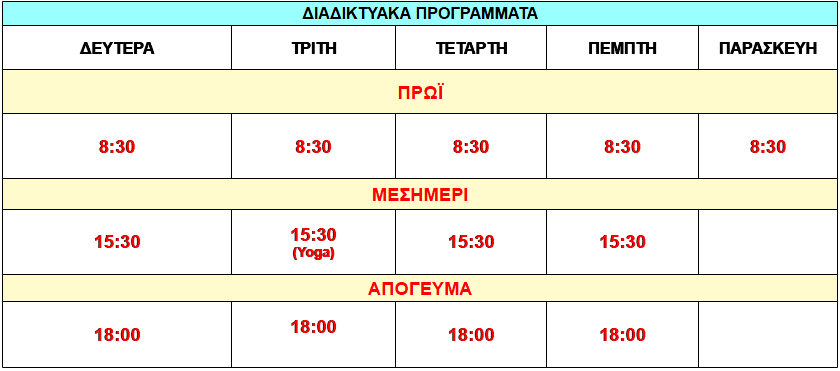 Εργαστήριο Διοίκησης Αθλητισμού, Τουρισμού και Αναψυχής ΤΕΦΑΑ  ΑΠΘ
Θετική Ανταπόκριση των Πελατών Γυμναστηρίων στην on-line live streaming άσκηση των Γυμναστηρίων.  Διαδικτυακή έρευνα (n=350 άτομα)
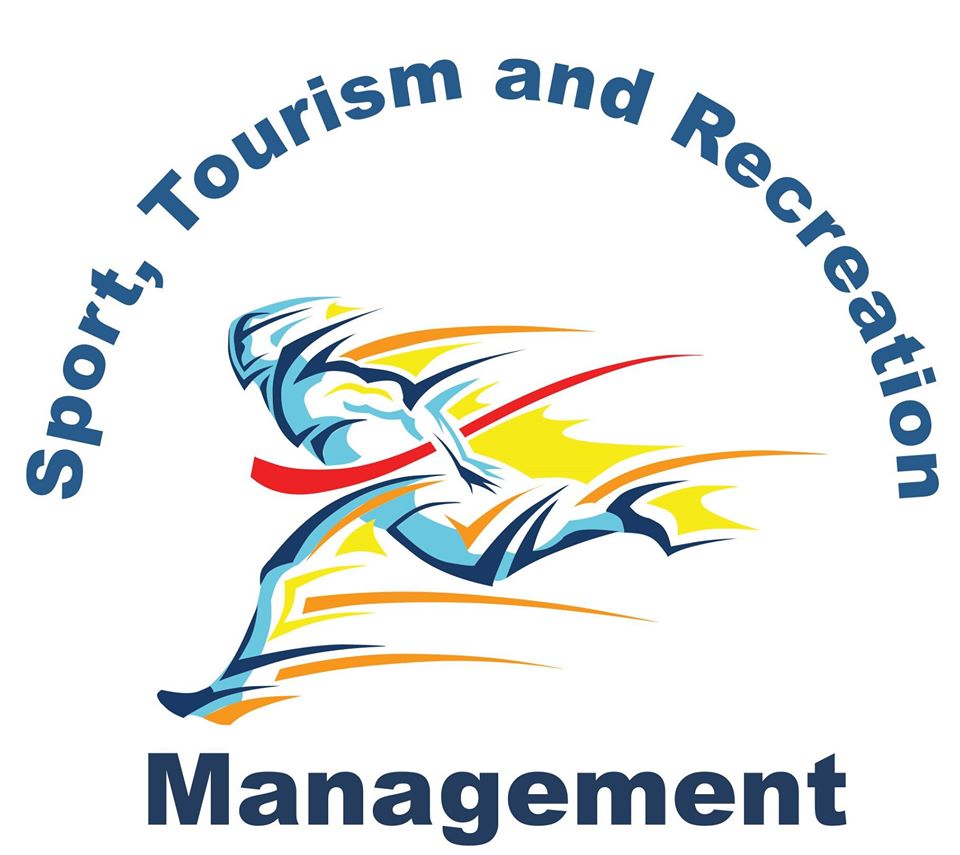 on-line live streaming
67%  αυτήν η μορφή άσκησης είναι ελκυστική
76% ότι είναι ευχάριστη 
56% ότι είναι δια δραστική
68% ότι είναι διασκεδαστική 
79% ότι είναι αναζωογονητική
Ποιότητα των παρεχόμενων προγραμμάτων
   81%  επικοινωνία με τον γυμναστή
   89% φιλικότητα των ηλεκτρ. μέσων
   76% βαθμός παρακίνησης
   84%  αξιοπιστία
Συμμετοχή σε άσκηση
80% αισθάνονται χαρούμενοι
80% τους γέμισε ενέργεια
84% αισθάνονται σωματικά υγιείς
Εργαστήριο Διοίκησης Αθλητισμού, Τουρισμού και Αναψυχής, ΤΕΦΑΑ  ΑΠΘ  Δ/ντης: Κ. Αλεξανδρής , Καθηγητής   http://sportourmanlab.web.auth.gr/
Εργαστήριο Διοίκησης Αθλητισμού, Τουρισμού και Αναψυχής ΤΕΦΑΑ ΑΠΘ
Θετική Ανταπόκριση των Πελατών Γυμναστηρίων στην on-line live streaming άσκηση των Γυμναστηρίων.  Διαδικτυακή έρευνα (n=350 άτομα)
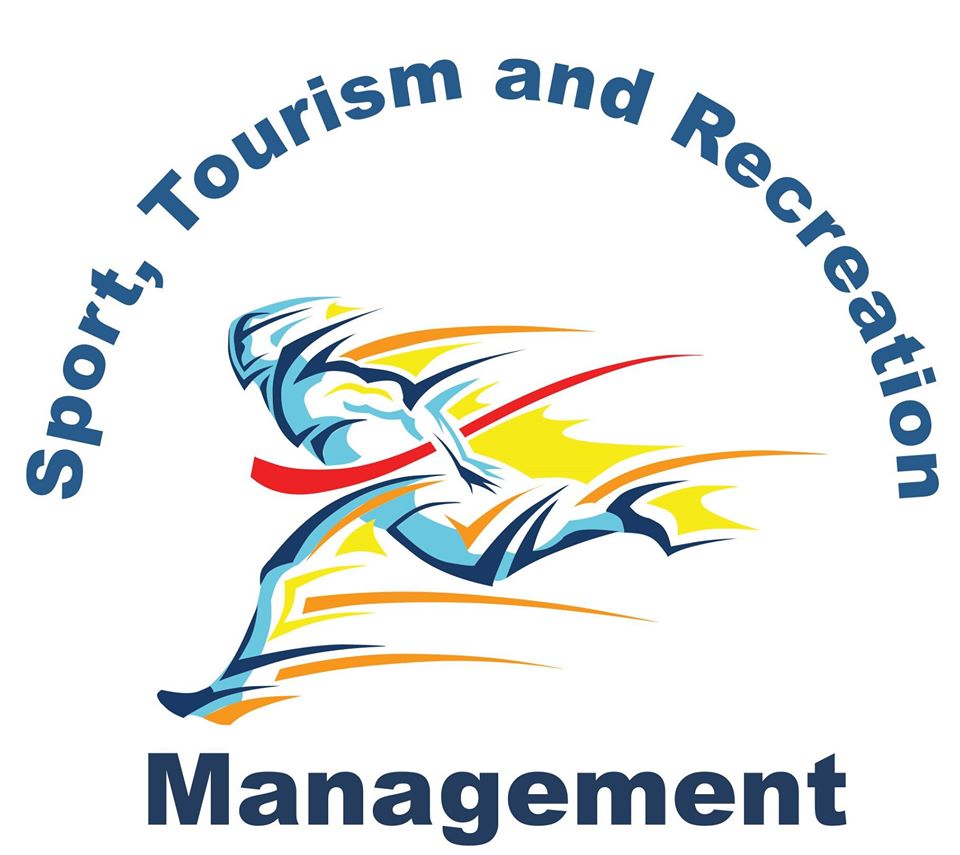 Πρόθεση για το μέλλον
48% εξέφρασαν την επιθυμία να συνεχίσουν να κάνουν άσκηση μέσω on-line live streaming αφού ανοίξουν τα γυμναστήρια 
54% συνδυαστικά με την άσκηση στο γυμναστήριο
22% εξέφρασαν την επιθυμία να αντικαταστήσουν την άσκηση στο γυμναστήριο με την on-line live streaming άσκηση
Συμπεράσματα
Αποτελεσματική και γρήγορη προσαρμογή των επαγγελματιών στις συνθήκες της πανδημίας, 

Ανάγκη υιοθέτησης των νέων τεχνολογιών στην άσκηση με στόχο την προσφορά νέων / εναλλακτικών υπηρεσιών βασισμένες στις εξατομικευμένες ανάγκες των πελατών τους.
Εργαστήριο Διοίκησης Αθλητισμού, Τουρισμού και Αναψυχής, ΤΕΦΑΑ  ΑΠΘ  Δ/ντης: Κ. Αλεξανδρής,  Καθηγητής   http://sportourmanlab.web.auth.gr/
ΣΥΝΕΡΓΑΣΙΑ ΜΕ ΑΘΛΗΤΙΚΑ ΣΩΜΑΤΕΙΑ ΚΑΙ ΥΓΕΙΟΝΟΜΙΚΑ ΠΡΩΤΟΚΟΛΛΑ
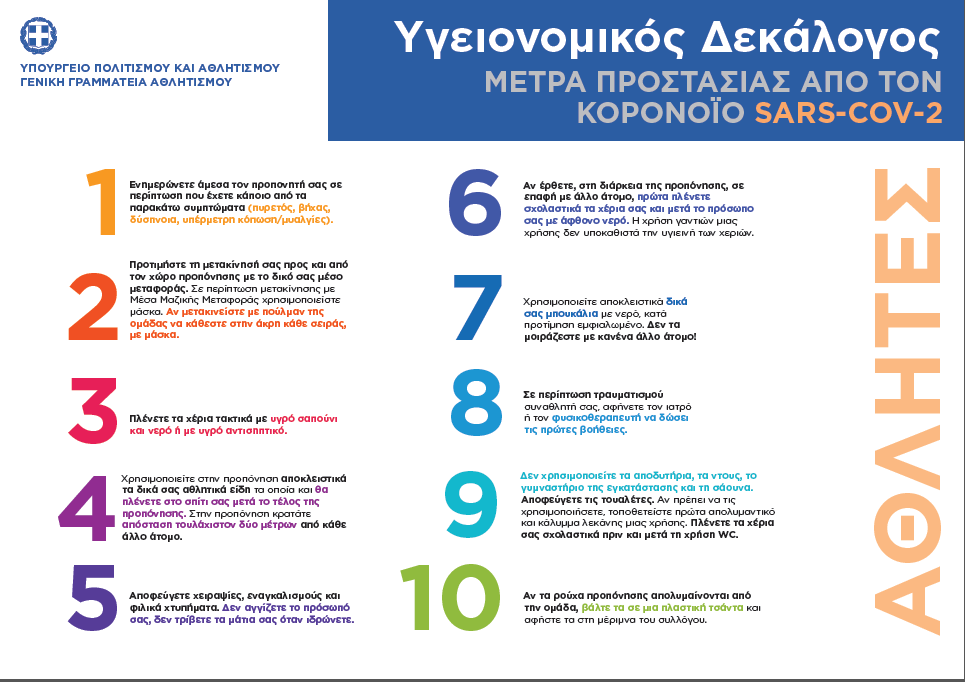 Ασφαλή επιστροφή στην αθλητική δραστηριότητα αθλητών
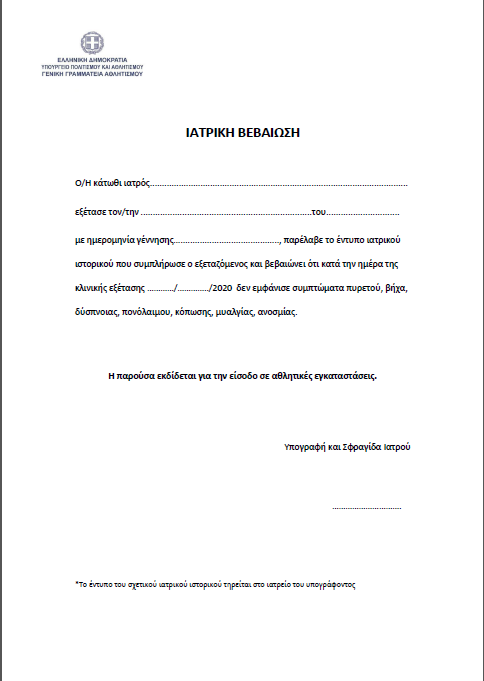 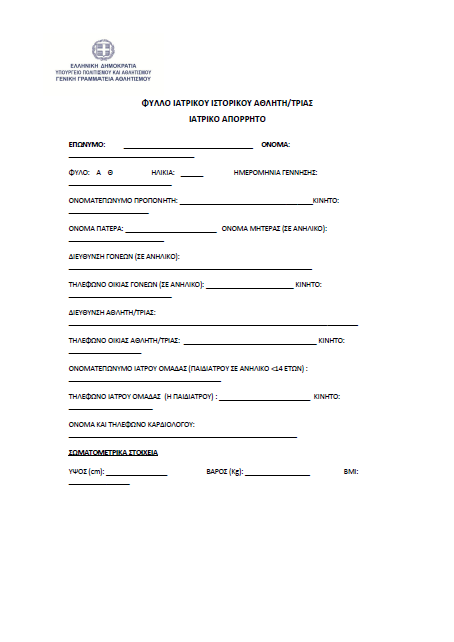 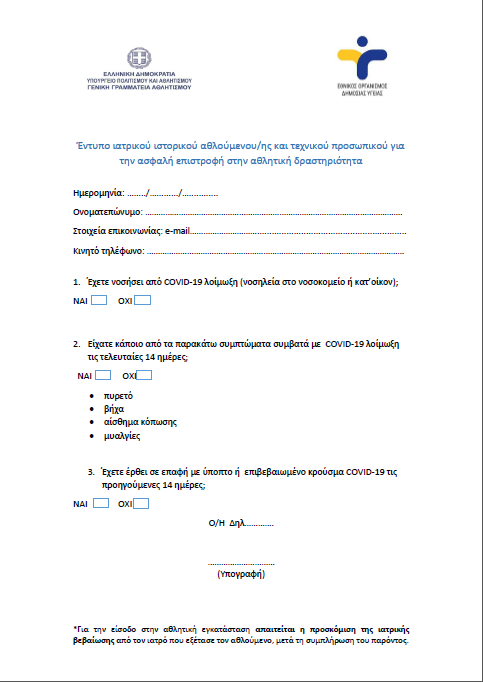 Γενική Γραμματεία Αθλητισμού / Ομοσπονδίες
Οδηγίες Υγειονομικής Επιστημονικής Επιτροπής ΓΓΑ περί ασφαλούς άσκησης σε οργανωμένους αθλητικούς χώρους

Προπονητικά Πρωτόκολλα Αθλημάτων

Αγωνιστικά Πρωτόκολλα Αθλημάτων

 Συστάσεις ΕΟΔΥ και Υγειονομικής Επιτροπής ΓΓΑ για τα Ομαδικά Αθλήματα
Κατάλογος εισερχομένων – εξερχομένων ανά ώρα προπόνησης
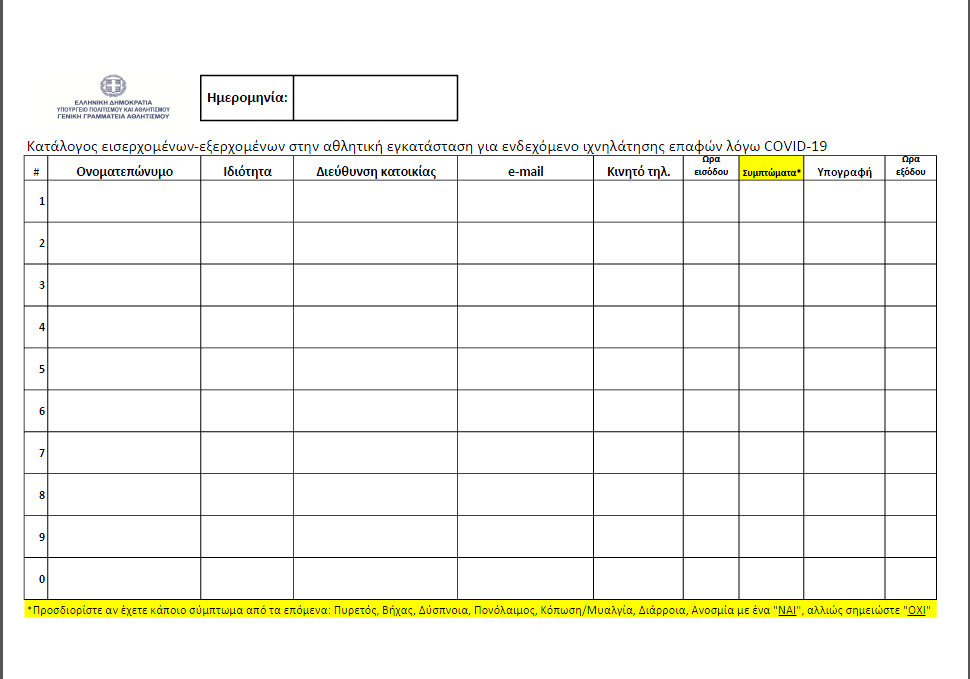 ΟΔΗΓΙΕΣ ΕΡΓΑΖΟΜΕΝΩΝ ΓΙΑ ΤΗ Γ΄ΦΑΣΗ ΕΠΑΝΕΚΚΙΝΗΣΗΣ ΤΩΝ ΑΘΛΗΤΙΚΩΝ ΧΩΡΩΝ ΓΙΑ ΤΟ ΚΟΙΝΟ
Έλεγχος του «Δελτίου καταγραφής αθλούμενου για την ασφαλή επιστροφή στην αθλητική δραστηριότητα» 

Καταγραφή των στοιχείων των αθλουμένων δημοτών  στον «Κατάλογο εισερχομένων-εξερχομένων στην αθλητική εγκατάσταση για ενδεχόμενο ιχνηλάτησης επαφών λόγω COVID-19» 

Αυστηρή τήρηση του μέγιστου αριθμού αθλουμένων ανά ώρα με την διανομή αριθμημένου δελτίου καθώς και της διάρκειας ατομικής άσκησης

Υπόδειξη στον αθλούμενο δημότη για τήρηση των κανόνων ατομικής υγιεινής (ατομική πετσέτα, μπουκάλι με νερό, μπάλα)

Μια είσοδος/έξοδος στην αθλητική εγκατάσταση 

Διάρκεια προπόνησης 1 ώρα (60 λεπτά) 

Σχολαστική απολύμανση της τουαλέτας, των αποδυτηρίων, των κοινόχρηστων χώρων και της εισόδου ανά ώρα 

Υποχρεωτικός εξοπλισμός εργαζομένου προστατευτική μάσκα, γάντια , στολή και χρήση απολυμαντικού
ΟΔΗΓΙΕΣ  ΕΡΓΑΖΟΜΕΝΩΝ ΓΙΑ ΤΗ Γ΄ΦΑΣΗ ΕΠΑΝΕΚΚΙΝΗΣΗΣ ΤΩΝ ΑΘΛΗΤΙΚΩΝ ΧΩΡΩΝ ΓΙΑ ΤΑ ΑΘΛΗΤΙΚΑ ΣΩΜΑΤΕΙΑ
Μια είσοδος/έξοδος στην αθλητική εγκατάσταση και  Διάρκεια προπόνησης 1 ώρα (60 λεπτά)

Αερισμός αθλητικού χώρου μεταξύ των προπονήσεων για 20 λεπτά

Αυστηρή τήρηση του μέγιστου αριθμού αθλητών ανά ώρα σύμφωνα με τα τμ

Σχολαστική απολύμανση της τουαλέτας, των αποδυτηρίων, κοινόχρηστων χώρων και των εισόδων ανά ώρα χρήσης

Τήρηση των κανόνων ατομικής υγιεινής (ατομική πετσέτα, μπουκάλι με νερό, μπάλα)

Παραλαβή λίστας από τον προπονητή με τα ονόματα των αθλητών ανά προπονητική ώρα

Απολύμανση του αθλητικού εξοπλισμού στην έναρξη της προπόνησης και ανά προπονητική ώρα εάν δεν υπάρχει ατομικός εξοπλισμός (υπεύθυνος προπονητής)

Υποχρεωτικός εξοπλισμός εργαζομένου προστατευτική μάσκα, γάντια , στολή και χρήση απολυμαντικού
Προγραμματισμός  / Έλεγχος καθαριότητας
Τεχνικός Ασφαλείας Έντυπο αξιολόγησης για τη λήψη μέτρων προφύλαξης των εργαζομένων
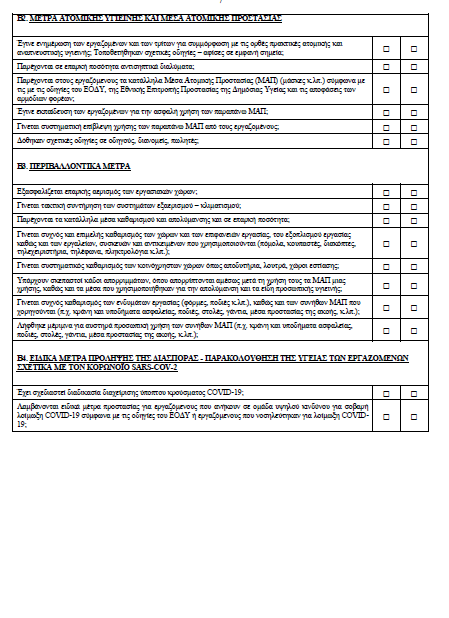 Διαδικασία διαχείρισης ύποπτου κρούσματος COVID-19
Εργαζόμενος που εμφανίσει αιφνιδίως συμπτώματα:

 αναμένει σε χώρο όπου δε θα έρχεται σε επαφή με άλλα άτομα

 ενημερώνονται ο ιατρός εργασίας 

 ενημερώνονται ο προϊστάμενος 

ειδοποιείται άμεσα ο ΕΟΔΥ ώστε να παράσχει τις απαραίτητες οδηγίες, οι οποίες πρέπει να ακολουθούνται πιστά. 

Ο χώρος όπου παρέμεινε ο εργαζόμενος καθαρίζεται και απολυμαίνεται, μετά την αποχώρησή του, από το προσωπικό καθαριότητας, σύμφωνα με τις οδηγίες του ΕΟΔΥ όπως αναγράφονται στην ιστοσελίδα του (www.eody.gov.gr, ενότητα: «Οδηγίες για τον περιβαλλοντικό καθαρισμό μη υγειονομικών μονάδων που έχουν εκτεθεί στον ιό SARS-CoV-2»).

Σε περιπτώσεις που είναι εφικτό, συνιστάται η εξ’ αποστάσεως εργασία.
Σύνοψη
Ετοιμότητα και προσαρμογή των αθλητικών υπηρεσιών στις νέες συνθήκες

Εφαρμογή υγειονομικών πρωτοκόλλων

Υιοθέτηση των νέων τεχνολογιών και εναλλακτικών υπηρεσιών στην άσκηση (on-line live streaming)

Συνεργασία με όλους τους φορείς (κρατικούς και ιδιωτικούς)

 Παροχή αθλητικών εγκαταστάσεων για ασφαλή άθληση των πολιτών
Ευχαριστώ
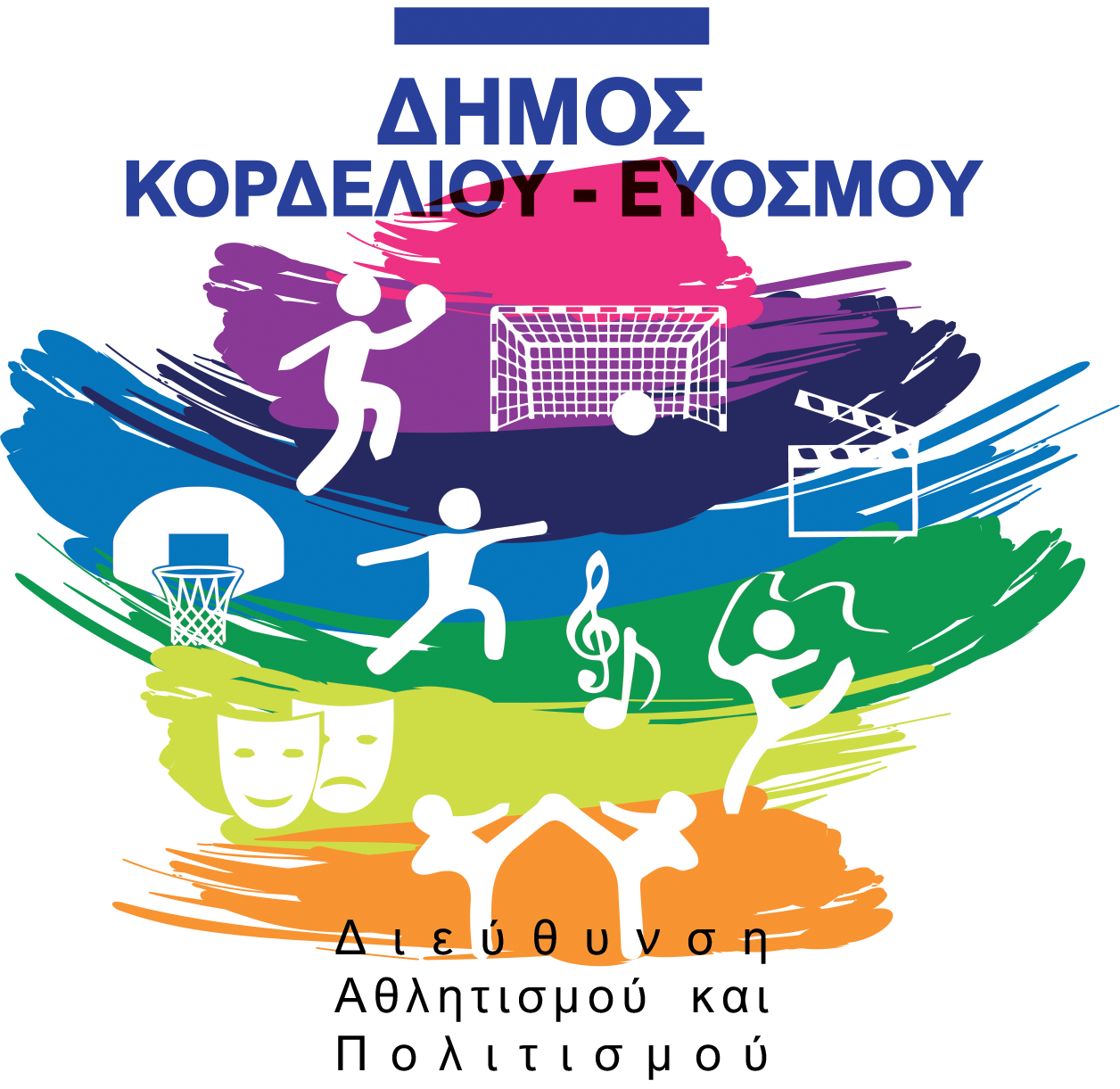 pmpalask@phed.auth.gr